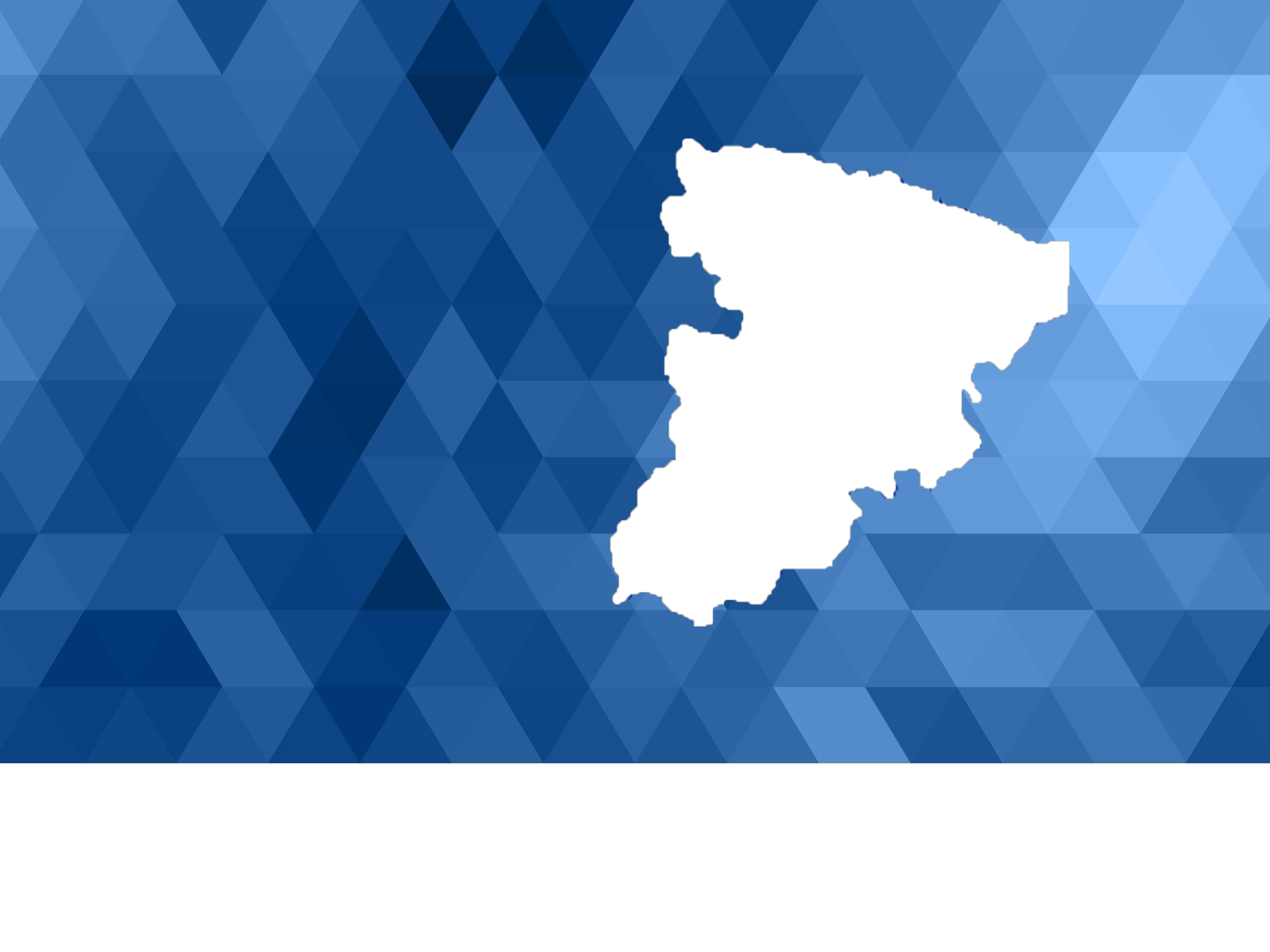 БЮДЖЕТ ДЛЯ ГРАЖДАН
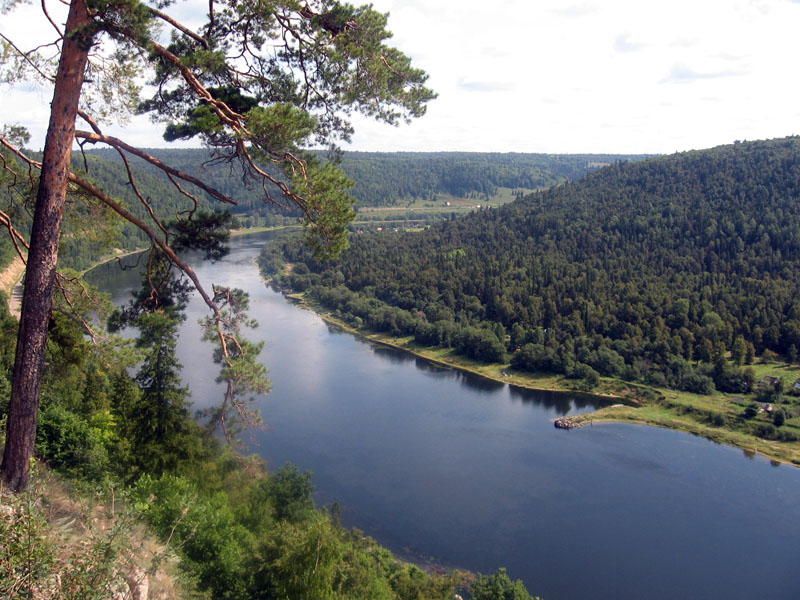 к проекту решения Совета муниципального района Нуримановский район Республики Башкортостан
«О бюджете муниципального района Нуримановский район Республики Башкортостан на 2022 и на плановый период
 2023 и 2024 годов»
Нуримановский район
1
Уважаемые жители Нуримановского района!
В районе проводится большая работа по совершенствованию открытости бюджета. Современные информационные технологии  во многом обеспечивают доступность к информации о составлении и исполнении бюджета. 
     Финансовый орган Администрации муниципального района регулярно составляет  аналитический документ «Бюджет для граждан», который содержит основные положения проекта решения о бюджете и отчета о его исполнении в доступной и понятной форме.
     По своей сути бюджет для граждан - это упрощенная версия бюджетного документа, которая использует доступные форматы, чтобы облегчить для граждан понимание бюджета, объяснить им планы и действия Администрации района во время бюджетного года и показать формы их возможного взаимодействия с каждым гражданином района по вопросам расходования общественных финансов. 
    Информацию о бюджетном процессе муниципального района и аналитический материал доступен на сайте.
    Очень надеемся, что «Бюджет для граждан», разработанный финансовым управлением Администрации муниципального района, станет доступным источником для повышения финансовой грамотности жителей  нашего района и активизации общественного контроля за муниципальными расходами.
ЧТО ТАКОЕ «БЮДЖЕТ ДЛЯ ГРАЖДАН»?
«Бюджет для граждан» – аналитический документ, разрабатываемый в целях предоставления гражданам актуальной информации о проекте бюджета муниципального района в формате, доступном для широкого круга пользователей. В представленной информации отражены положения проекта бюджета муниципального района на предстоящие три года: 2022 год и 2023-2024 годы. 

                 «Бюджет для граждан» нацелен на получение обратной связи от граждан по интересующим их вопросам.
КАК ГРАЖДАНИН МОЖЕТ ПОВЛИЯТЬ               НА СОСТАВ БЮДЖЕТА?
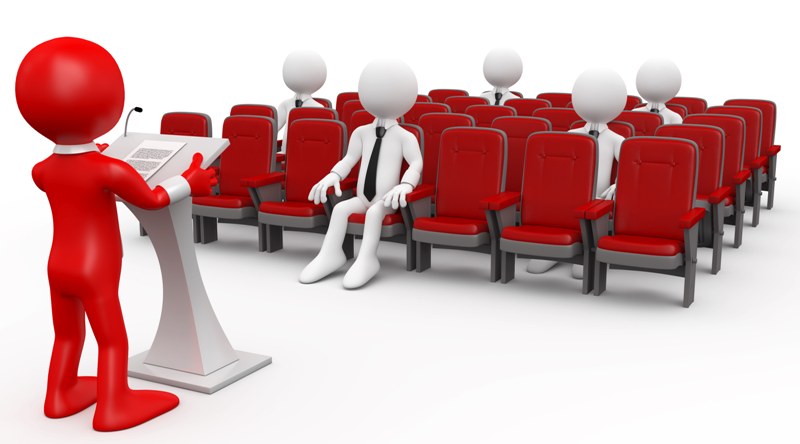 Через публичные слушания по проекту бюджета муниципального района, которые проходят ежегодно в декабре
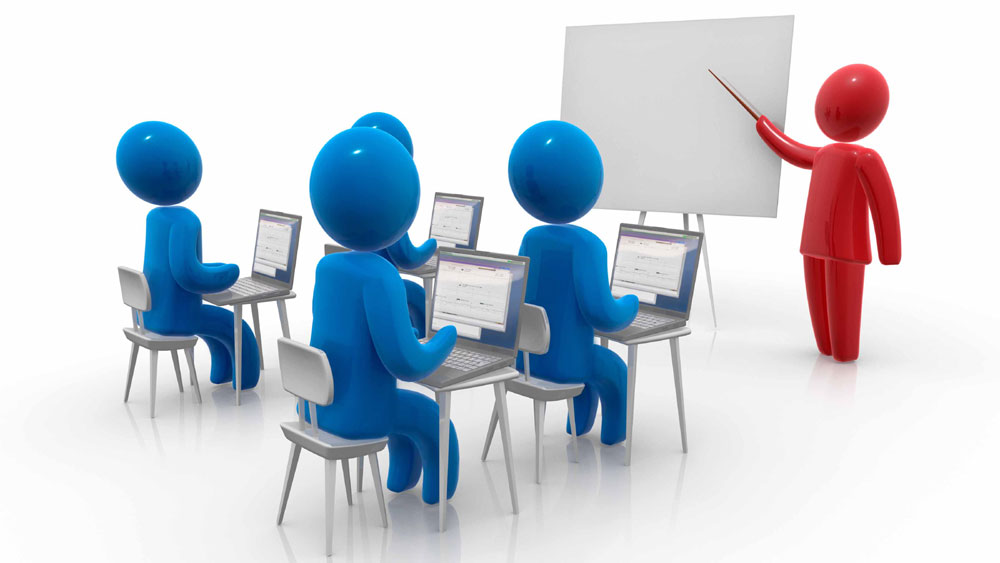 Через публичные слушания по отчету об исполнении бюджета муниципального района, которые проходят ежегодно в мае
КАК ГРАЖДАНИН УЧАСТВУЕТ В БЮДЖЕТНОМ ПРОЦЕССЕ?
Получает социальные гарантии (образование,  жилищно-коммунальное хозяйство, культура, физическая культура и спорт, социальные льготы и другие направления социальных гарантий населению) – расходная часть бюджета
ГРАЖДАНИН 
как налогоплательщик
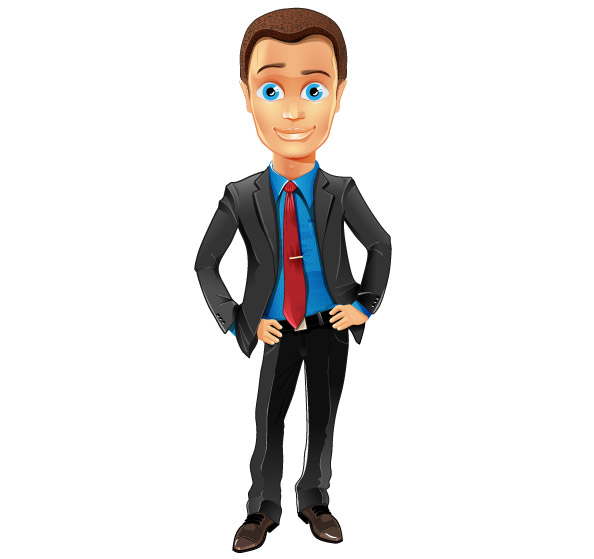 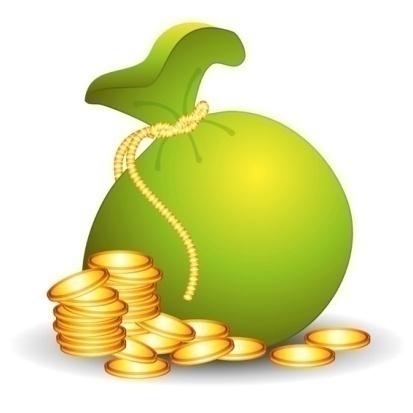 БЮДЖЕТ
ГРАЖДАНИН
как получатель 
социальных гарантий
Участвует в формировании 
доходной части бюджета
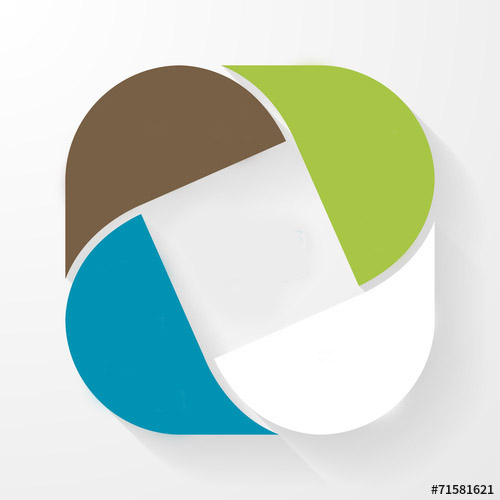 Основы составления проекта бюджета района
Бюджетное послание 
Президента 
Российской Федерации
Основные 
направления 
бюджетной и 
налоговой 
политики
Составление проекта 
бюджета района
Прогноз социально-экономического развития района
Муниципальные 
программы района
Что такое бюджет?
БЮДЖЕТ– форма образования и расходования денежных средств, предназначенных для финансового обеспечения задач и функций государства и местного самоуправления.
	Бюджет - это план доходов и расходов. Каждый житель муниципального района является участником формирования этого плана, с одной стороны как налогоплательщик, наполняя доходы бюджета, с другой – он получает часть расходов как потребитель общественных услуг. 
	Граждане и как налогоплательщики и как потребители услуг - должны быть уверены в том, что передаваемые ими в распоряжение государства средства используются прозрачно и эффективно, приносят конкретные результаты как для общества в целом так и для каждой семьи, для каждого человека.
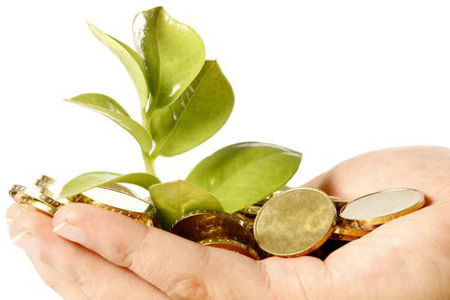 Доходы это поступающие в бюджет денежные средства от:
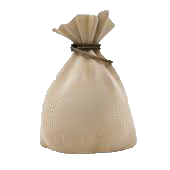 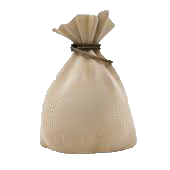 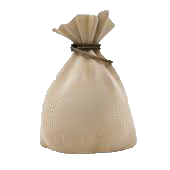 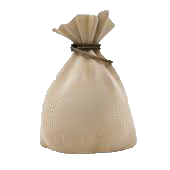 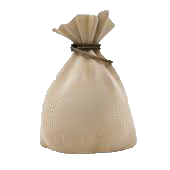 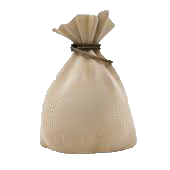 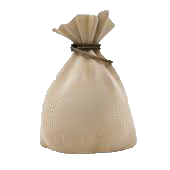 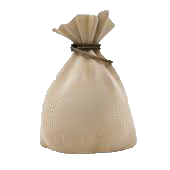 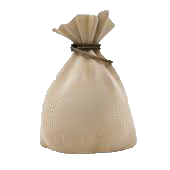 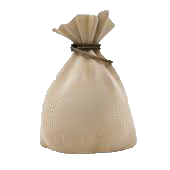 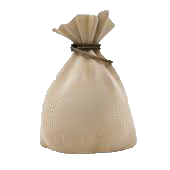 Штрафы, 
санкции, 
возмещение 
ущерба
Налог на 
имущество 
физических 
лиц
ЕНВД
УСН
Земельный 
налог
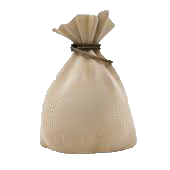 Налог на 
доходы 
физических 
лиц
и другие
Расходы это выплачиваемые из бюджета денежные средства на:
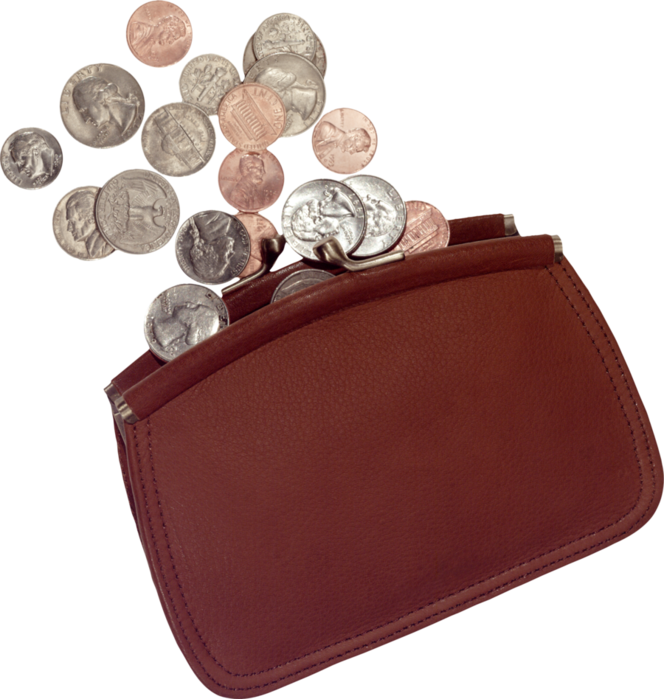 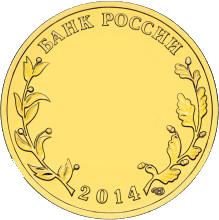 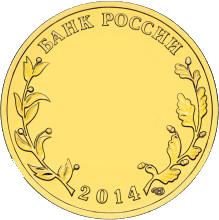 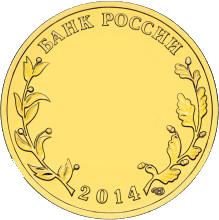 Спорт, 
молодежная 
политика
Культура
Образование
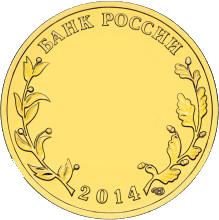 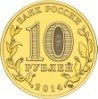 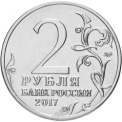 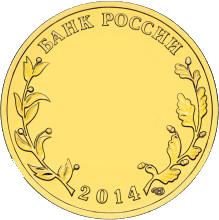 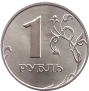 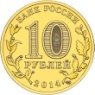 ЖКХ
Капитальное
строительство
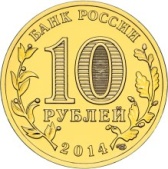 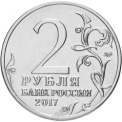 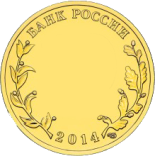 и 
другие
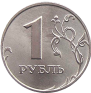 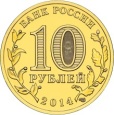 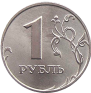 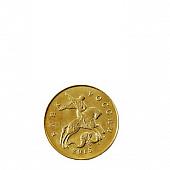 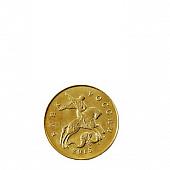 Дефицит и профицит бюджета
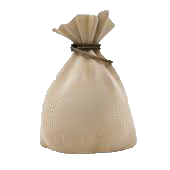 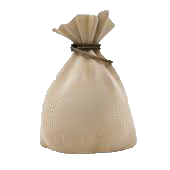 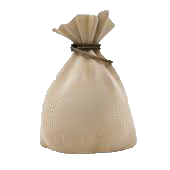 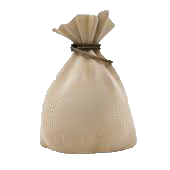 >
>
Расходы
Доходы
Расходы
Доходы
Дефицит
Профицит
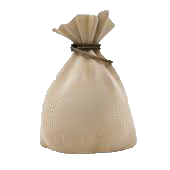 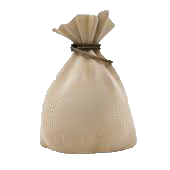 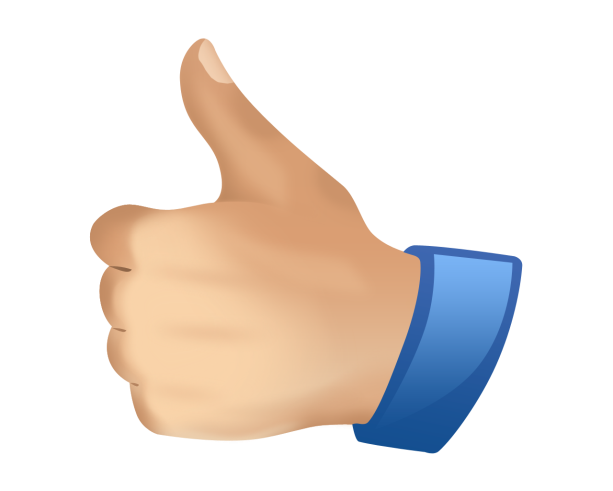 =
Доходы
Расходы
Сбалансированность бюджета – основополагающее 
требование, предъявляемое к органам, составляющим 
и утверждающим бюджет
Доходы бюджета – безвозмездные и безвозвратные поступления денежных 
средств в бюджет
НАЛОГОВЫЕ ДОХОДЫ - поступления от уплаты налогов, 
установленных Налоговым кодексом Российской Федерации (налог на доходы 
физических лиц; земельный налог; налог на имущество физических лиц; 
госпошлина; налоги, взимаемые по специальным налоговым режимам)
НЕНАЛОГОВЫЕ ДОХОДЫ - платежи, которые  включают в себя возмездные 
операции от прямого предоставления муниципальным образованием в пользование
имущества и земельных участков, от различного вида услуг, а также платежи в виде 
штрафов или иных санкций за нарушение законодательства и другие.
БЕЗВОЗМЕЗДНЫЕ ПОСТУПЛЕНИЯ - поступления в бюджет на безвозмездной и 
безвозвратной основе из бюджета Республики Башкортостан (субсидии, субвенции), а также
перечисления от физических и юридических лиц (кроме налоговых и неналоговых доходов).
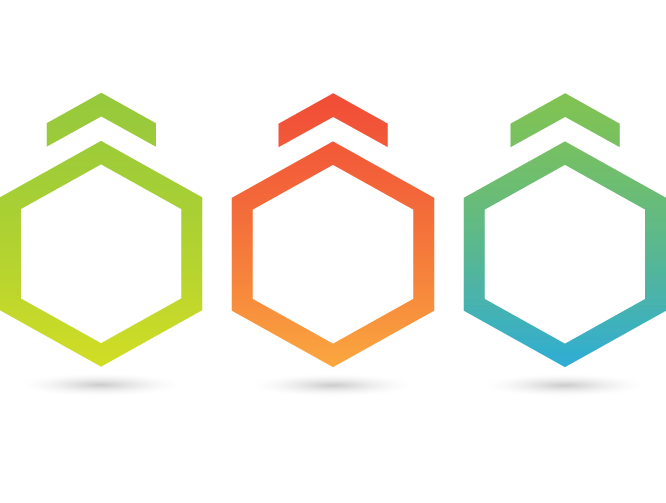 Виды межбюджетных трансфертов
Субвенции (от лат. «Subvenire» - приходить на помощь)
    Предоставляются на финансирование «переданных» другим публично- правовым образованиям     
    полномочий
Субсидии (от лат. «Subsidium» -поддержка) 
 Предоставляются на условиях долевого софинансирования  расходов других бюджетов
Дотации (от лат. «Dotatio» - дар, пожертвование) 
Предоставляются без определения конкретной цели их использования
Межбюджетные трансферты – основной вид безвозмездных перечислений. 
Это денежные средства, перечисляемые из одного бюджета бюджетной системы Российской Федерации другому.
Основные направления 
бюджетной политики района
 на 2022 – 2024 годы
Развитие доходного потенциала на основе применения мер стимулирования роста инвестиционной привлекательности и предпринимательской активности в Республике Башкортостан и в муниципальном районе
Повышение эффективности бюджетных расходов, в том числе путем актуализации норм и правил определения расходных обязательств
Недопущение принятия новых расходных обязательств, не обеспеченных источниками финансирования
Анализ достижения целевых показателей реализуемых мероприятий в рамках национальных проектов, государственных программ и непрограммных направлений, их эффективности в увязке с объемами финансового обеспечения
Обеспечение 
сбалансированности бюджета
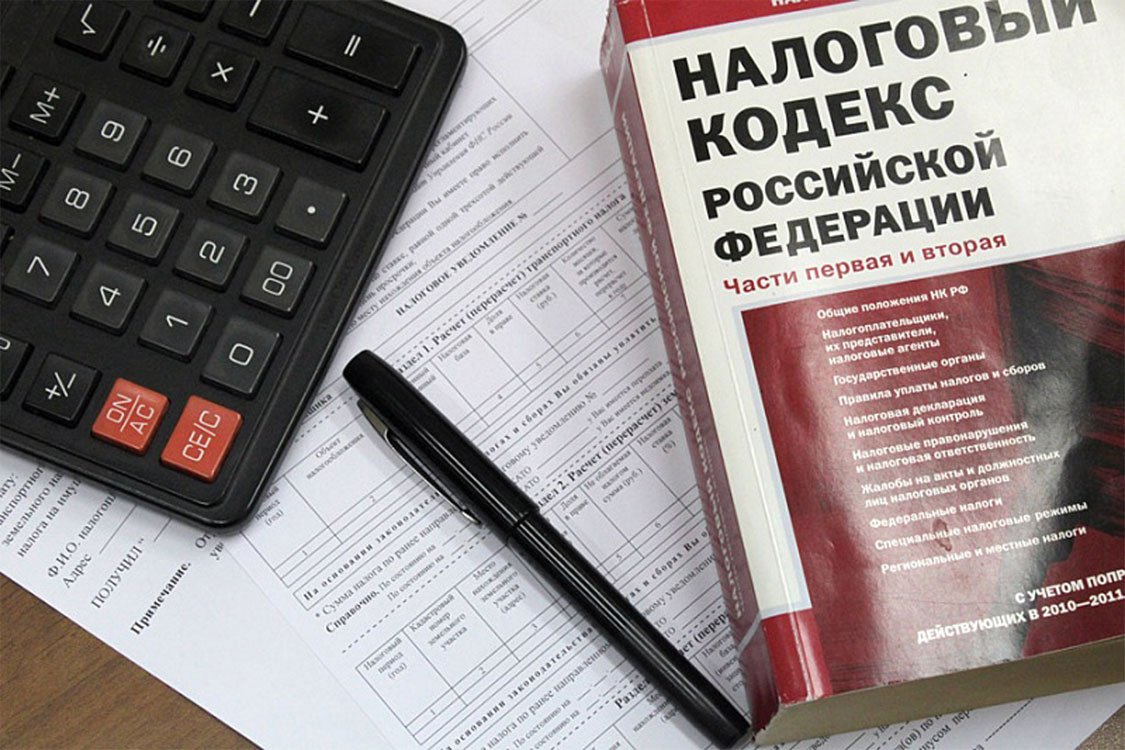 Повышение эффективности использования муниципального имущества, управления земельными ресурсами
Проведение взвешенной долговой политики
Основные направления налоговой
политики района на 2022-2024 годы
Целью налоговой политики по-прежнему остается обеспечение устойчивого роста экономического и доходного потенциала муниципального района.
       Для повышения инвестиционной привлекательности Республики Башкортостан и стимулирования роста инвестиций планируются следующие изменения республиканского налогового законодательства:
применение пониженной ставки налога на прибыль организаций для резидентов территорий опережающего социально-экономического развития ко всей налоговой базе по налогу на прибыль организаций, при выполнении условий, установленных статьей 284.4 Налогового кодекса Российской Федерации;
снижение ставки единого сельскохозяйственного налога до 0 процентов;
увеличение размера инвестиционного налогового вычета с 50 процентов до 90 процентов, а также снижение размера налоговой ставки для определения предельной величины инвестиционного налогового вычета с 2021 года с 12,5 процента до 10 процентов;
уточнение налоговой льготы для бюджетных, казенных и автономных учреждений в части освобождения от уплаты налога на имущество организаций учреждений здравоохранения, финансируемых за счет средств Территориального фонда обязательного медицинского страхования Республики Башкортостан;
установление до 31 декабря 2024 года полного освобождения от уплаты налога на имущество организаций для инвесторов, являющихся владельцами лицензий на пользование недрами и обеспечивших объем вложений в основной капитал не менее 10 млрд. рублей за каждый налоговый период (вместо действующего освобождения в размере 50 процентов исчисленной суммы налога).
       В целях наращивания налогового потенциала и увеличения налоговых и неналоговых поступлений на постоянной основе реализуются мероприятия комплексного Плана по увеличению поступлений налоговых и неналоговых доходов консолидированного бюджета муниципального района, утвержденного постановлением администрации муниципального района от 07.11.2019г. №1226, ведется работа по обеспечению полноты и корректности сведений об объектах налогообложения в базах данных республиканских органов исполнительной власти, территориальных органов федеральных органов исполнительной власти в Республике Башкортостан и органов местного самоуправления Республики Башкортостан. 
Реализация налоговой политики должна способствовать улучшению инвестиционного климата и обеспечению достижения установленных показателей по росту доходов консолидированного бюджета муниципального района.
Основные параметры
проекта бюджета района
Источники финансирования 
дефицита  бюджета, тыс.руб.
Общие характеристики бюджета
Доходы бюджета по видам доходов, тыс.руб.
Структура  доходов 
муниципального района на 2022 год
тыс.рублей
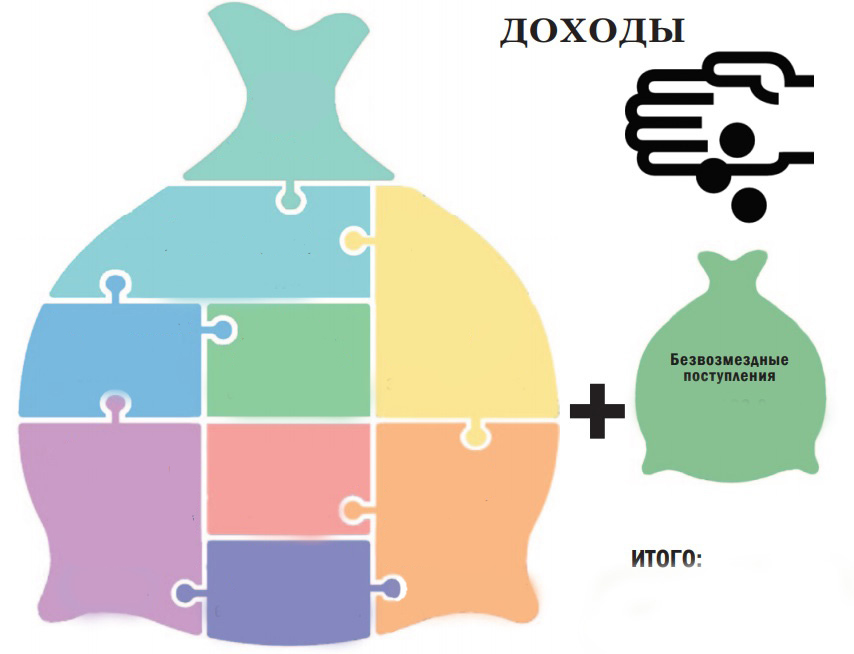 НДФЛ
 143 216,0
УСН  
33 371,1
Акцизы 
14 850,0
Государствен-
ная пошлина 
2 253,0
Патент  
2 678,0
512 241,2
Налог на 
имущество 
организаций
3 270,0
Аренда земли 
9 000,0
Аренда 
имущества
600,0
Итого
Доходы от 
продажи 
имущества 
620,0
722 196,3
Структура налоговых и 
неналоговых доходов бюджета
2024 (Проект)
ДОХОДЫ всего: 
2019 – 179 900,2 тыс.рублей
2020 – 192 006,3 тыс.рублей
2021 (План) – 215 642,3 тыс.рублей2022 (Проект) – 209 955,1 тыс.рублей     
2023 (Проект) – 224 843,1 тыс.рублей
2024 (Проект) – 240 116,6 тыс.рублей
2023 (Проект)
93,4%
4,6%
94,2%
95,4%
4,8%
95,2%
5,8%
6,6%
93,4%
4,9%
95,1%
6,6%
2022 (Проект)
Налоговые доходы
2019 – 167 956,2 тыс.рублей
2020 – 180 804,9 тыс.рублей
2021 (План) – 201 464,8 тыс.рублей
2022 (Проект) – 199 638,1 тыс.рублей
2023 (Проект) – 214 123,1 тыс.рублей
2024 (Проект) – 228 978,1 тыс.рублей
2021 (План)
2020
Неналоговые доходы
2019 – 11 944,0 тыс.рублей
2020 – 11 201,4 тыс.рублей
2021 (План)  - 14 177,5 тыс.рублей
2022 (Проект) – 10 317,0 тыс.рублей
2023 (Проект) – 10 720,0 тыс.рублей
2024 (Проект) – 11 138,5 тыс.рублей
2019
Сведения по безвозмездным поступлениям
 в бюджет муниципального района из бюджета Республики Башкортостан
Динамика
Межбюджетные трансферты, полученные 
из других бюджетов бюджетной системы РФ
Расходы бюджета по видам расходов, тыс.руб.
1
5
6
Расходы бюджета по разделам, тыс.руб.
Структура расходов 
бюджета муниципального района 
по разделам бюджетной классификации на 2022 год, %
57,9
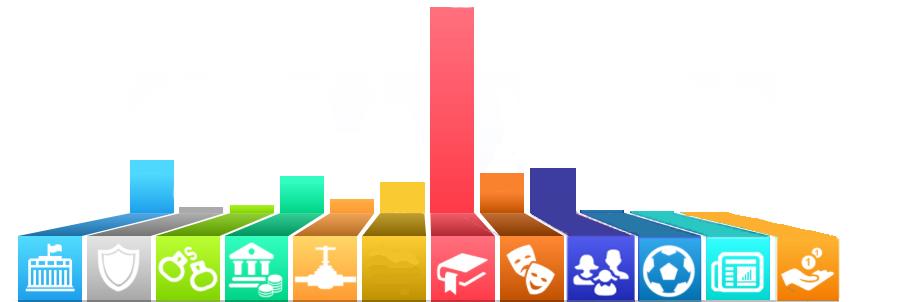 9,6
6,6
6,6
11,6
4,3
2,5
0,4
0,07
0,1
0,3
1
Общегосударственные вопросы
Национальная безопасность и правоохранительная деятельность
Средства массовой информации
Образование
Социальная политика
Жилищно-коммунальное хозяйство
Обслуживание государственного (муниципального) долга
Физическая культура и спорт
Культура, 
кинематография
МБТ общего характера бюджетам бюджетной системы РФ
Национальная оборона
Национальная экономика
Расходы бюджета на общегосударственные вопросы, тыс. руб.
Расходы бюджета на национальную оборону, тыс.руб.
Мобилизационная и 
вневойсковая подготовка

(межбюджетные трансферты бюджетам 
сельских поселений на осуществление первичного 
воинского учета на территориях, 
где отсутствуют военные комиссариаты)
Основные направления по отрасли «Национальная безопасность и правоохранительная деятельность», тыс.руб.
Защита населения и территории от чрезвычайных ситуаций природного и техногенного характера, пожарная безопасность
 (содержание и обеспечение деятельности единой дежурной диспетчерской службы штатной численностью 6 единиц)
Расходы бюджета на национальную экономику, тыс.руб.
Транспорт
Сельское хозяйство и рыболовство
Дорожное хозяйство (дорожные фонды)
Другие вопросы в области национальной экономики
Основные направления по отрасли 
«Жилищно-коммунальное хозяйство» , тыс.руб.
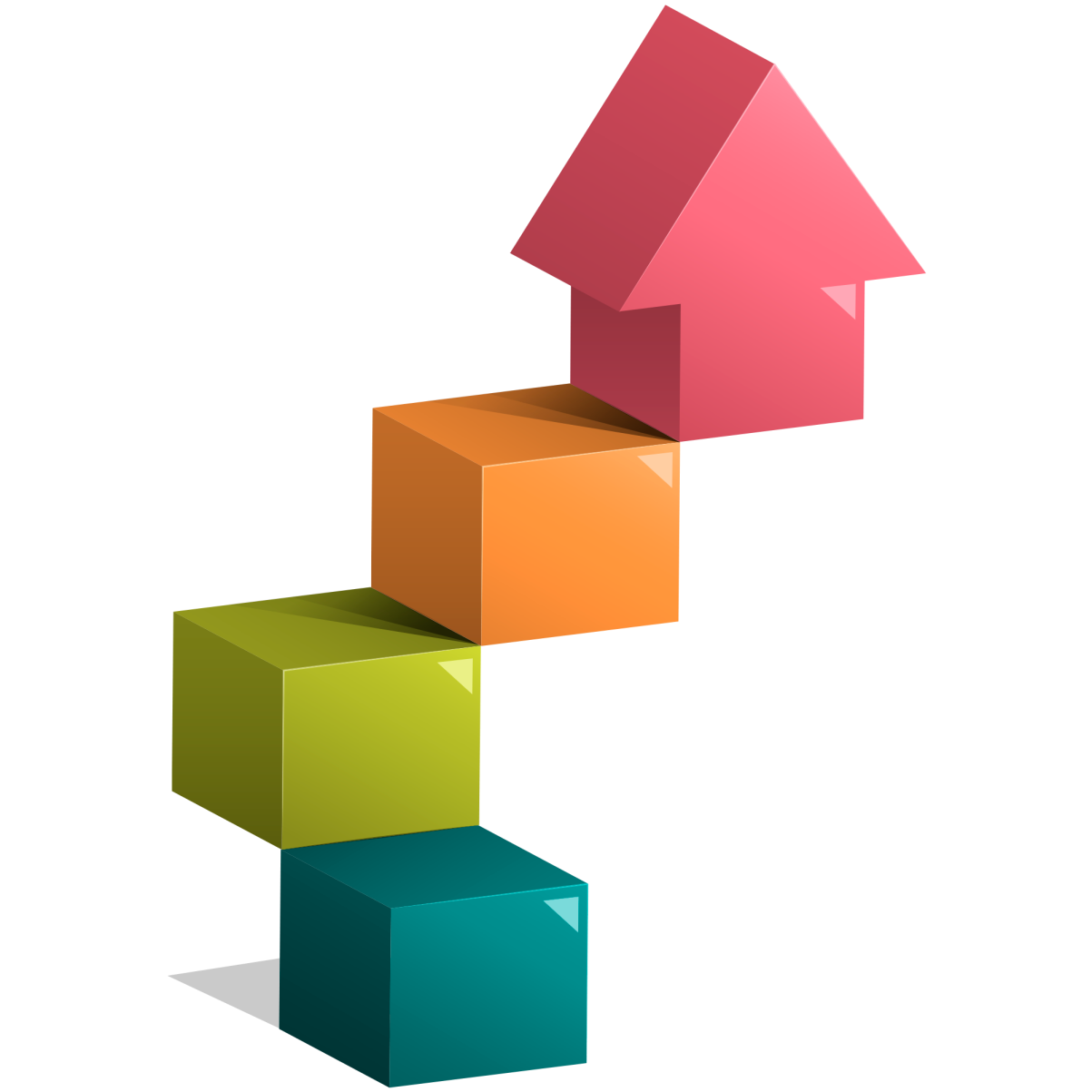 2022 год
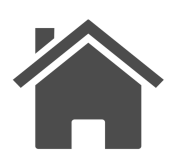 Жилищное 
хозяйство – 260,0
Коммунальное 
хозяйство – 2 038,5
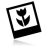 Благоустройство – 15 451,9
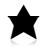 Расходы бюджета на образование, тыс.руб.
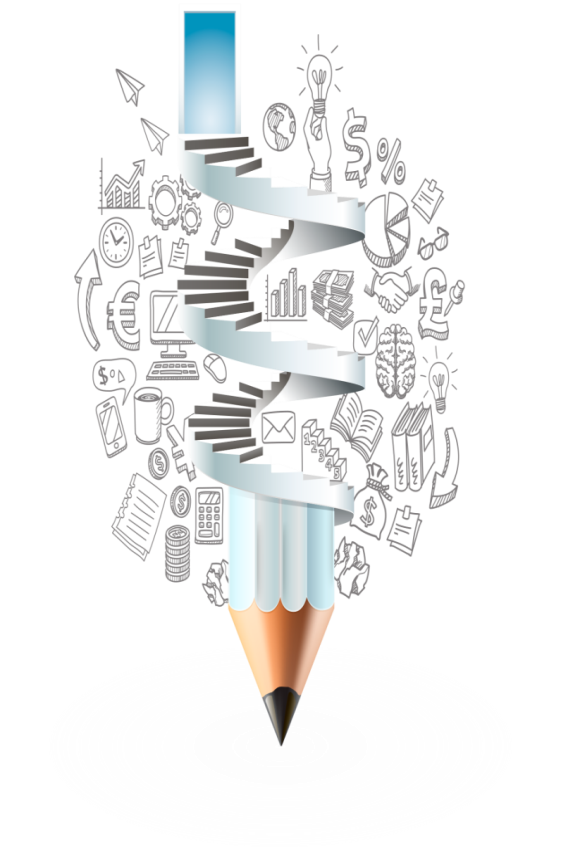 Система дошкольного образования района представлена тремя детскими садами с 29 группами и 29 группами дошкольного образования при 6 школах,  с численностью детей 1028
На сегодняшний день в районе функционирует 6 общеобразовательных учреждений, удовлетворяющие запросы граждан на образование, в которых обучается  2 621 учащихся
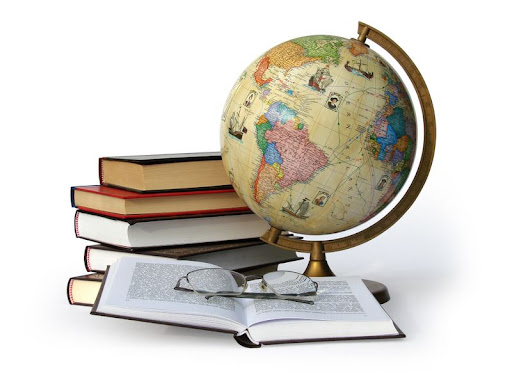 Около 2,2 тыс. детей охвачено
оздоровительными мероприятиями
В 3 учреждениях дополнительного 
образования занимаются 
2 282 ребенка
Расходы бюджета на культуру и 
кинематографию, тыс.руб.
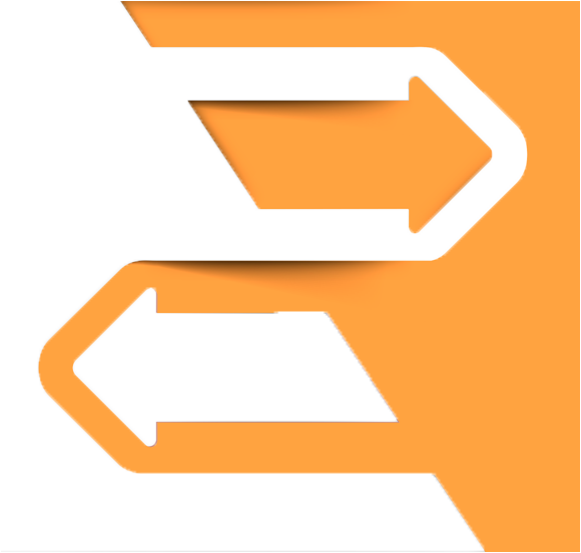 2022 год
Культура – 46 885,1
Другие вопросы 
в области культуры, 
кинематографии 
– 702,2
Расходы бюджета на социальную 
политику, тыс.руб.
Расходы бюджета на средства массовой информации, тыс.руб.

(Публикация муниципальных правовых актов 
и иной официальной информации)
Расходы бюджета на физическую
 культуру и спорт, тыс.руб.
. Мероприятия по физической культуре и спорту запланированы в рамках муниципальной программы «Развитие молодежной политики, физической культуры  и спорта в муниципальном районе Нуримановский район Республики Башкортостан» подпрограммы 
«Развитие физической культуры и спорта»
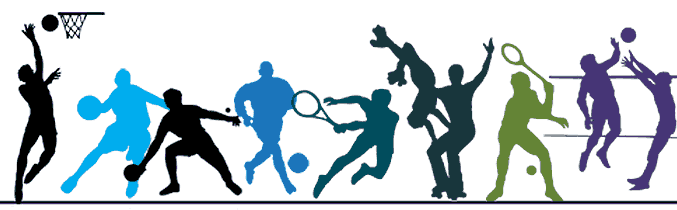 683,6
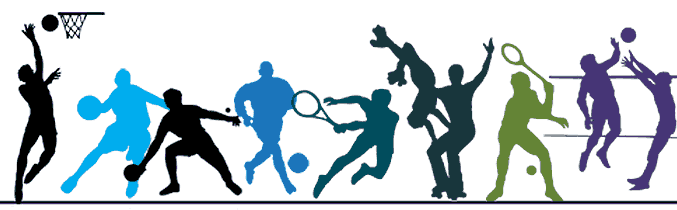 701,7
500,0
0,0
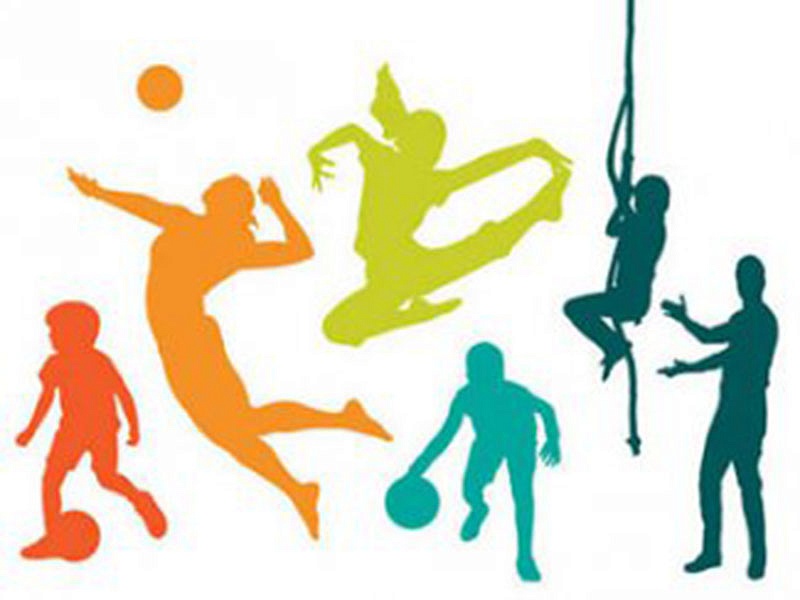 0,0
500,0
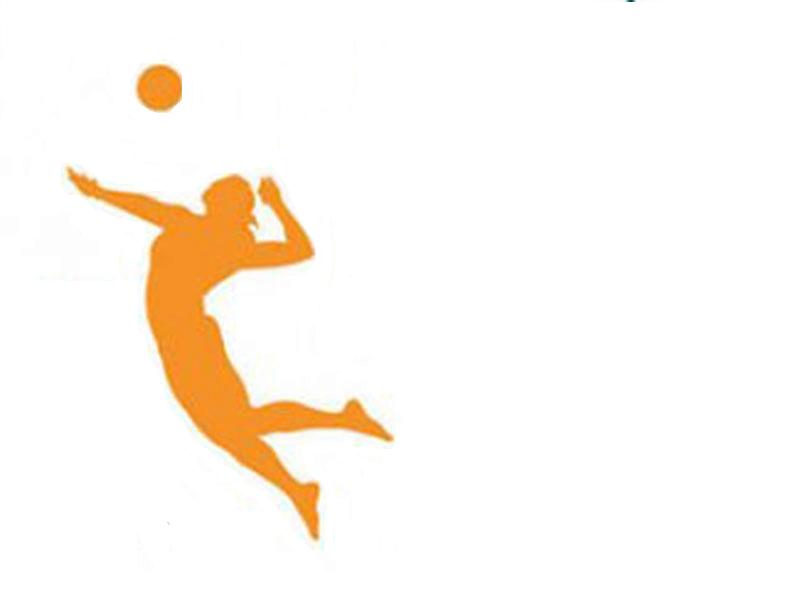 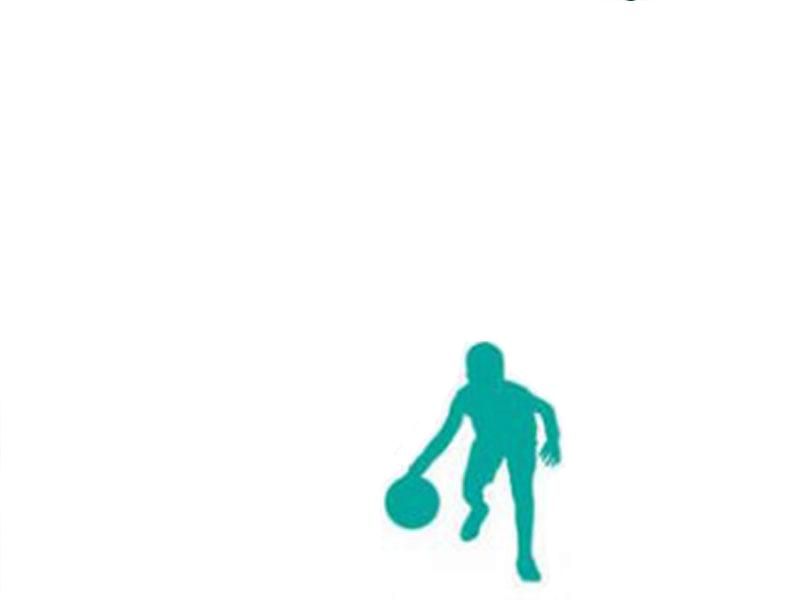 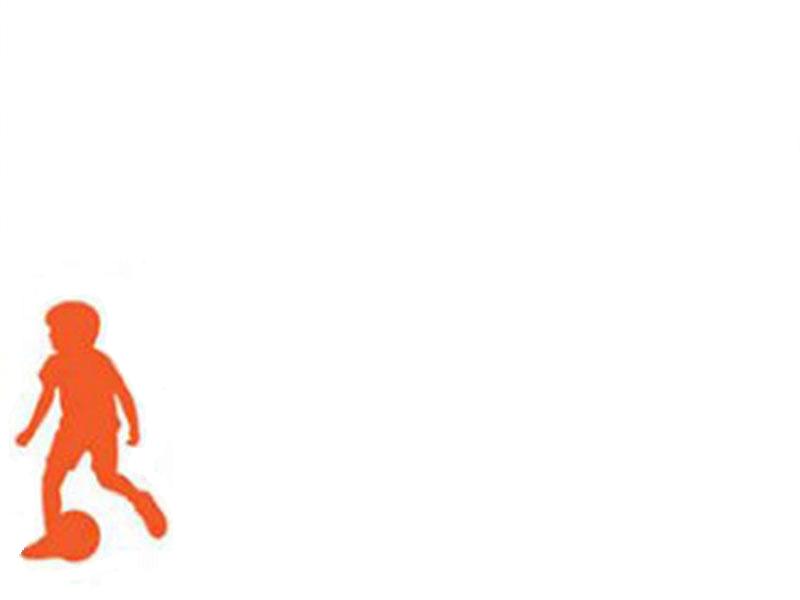 2019
2020
2021 (План)
2022 (Проект)
2023 (Проект)
2023 (Проект)
Расходы бюджета в расчете на душу 
населения в 2022 году
Среднемесячная заработная плата по Республике     Башкортостан в 2022 году       составит 43 359,6 рублей
Публичные нормативные 
обязательства на 2022-2024 годы
Пенсии за выслугу лет лицам, замещавшим муниципальные должности
 2022 – 2024 годы  по    
     5 077,6 тыс.руб. ежегодно
Выплата единовременного пособия при всех формах устройства детей, лишенных родительского попечения, в семью 
2022 год – 678,1 тыс.руб., 
2023 год – 705,3 тыс.руб., 
2024 год – 705,3 тыс.руб.
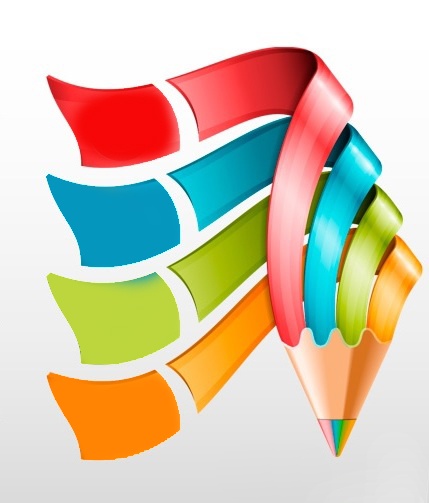 Средняя заработная 
плата работников, выделенных в 
«майских» Указах Президента РФ
89 человек
Педагогические  
работники 
дошкольных образовательных организаций
258 человек
Педагогические  работники 
образовательных организаций 
общего образования
30 человек
Педагогические  работники
 организаций дополнительного 
образования детей
73 человека
Работники 
учреждений 
культуры
Среднесписочная численность 
за 9 месяцев  2021 года – 450 человек
Динамика изменения средней 
заработной платы отдельных категорий работников, руб.
Педагогические  работники дошкольных образовательных организаций
Педагогические  работники образовательных организаций общего образования
Педагогические  работники организаций дополнительного образования детей
Работники учреждений культуры
Расходы бюджета на межбюджетные трансферты 
общего характера бюджетам бюджетной системы 
Российской Федерации, тыс.руб.
Дотации на выравнивание 
бюджетной обеспеченности 
субъектов РФ и муниципальных 
образований
Прочие межбюджетные трансферты общего характера
Иные дотации
Распределение межбюджетных трансфертов бюджетам сельских поселений на 2022-2024  годы, тыс.руб.
Дотационность бюджетов сельских поселений на  2022 год, в %
Муниципальный долг
Муниципальный долг  – обязательства по возврату взятых в долг денежных средств
Способы заимствования:
 Привлечение кредитов кредитных организаций;
 Бюджетные кредиты от других бюджетов
Цели заимствования:
 Финансирование дефицита  бюджета;
 Погашение долговых обязательств
Предельные объёмы муниципального долга  и расходов на его обслуживание регулируются Бюджетным кодексом РФ.
      Муниципальный долг не должен превышать 50 % собственных доходов бюджета.
      Расходы на обслуживание  муниципального долга не должны превышать 15 % расходов бюджета без учета расходов осуществляемых за счет субвенций.
Объем муниципального долга, тыс.руб.
Расходы на обслуживание муниципального долга (тыс.руб.)
Бюджет муниципального района Нуримановский район Республики Башкортостан является программно-ориентированным, то есть расходование средств осуществляется на основании 20 утвержденных муниципальных программ.
Тыс. руб.
Бюджет муниципального района Нуримановский район Республики Башкортостан в разрезе муниципальных программ, тыс.руб.
Структура расходов бюджета района 
в разрезе муниципальных программ на 2022 год							          (в процентах)
Информация о реализации национальных проектов на территории муниципального района Нуримановский район Республики Башкортостан
Тыс. руб.
Контактная информация
Администрация муниципального района 
Нуримановский район
С.Красная Горка
Ул. Советская, 62

Финансовое управление Администрации 
муниципального района

Заместитель главы администрации - начальник финансового управления
 Ардаширова Анфиса Гайнисламовна

Телефон: 8(34776) 2-25-84

e-mail: nuriman_tfu@ufamts.ru